I Corinthians
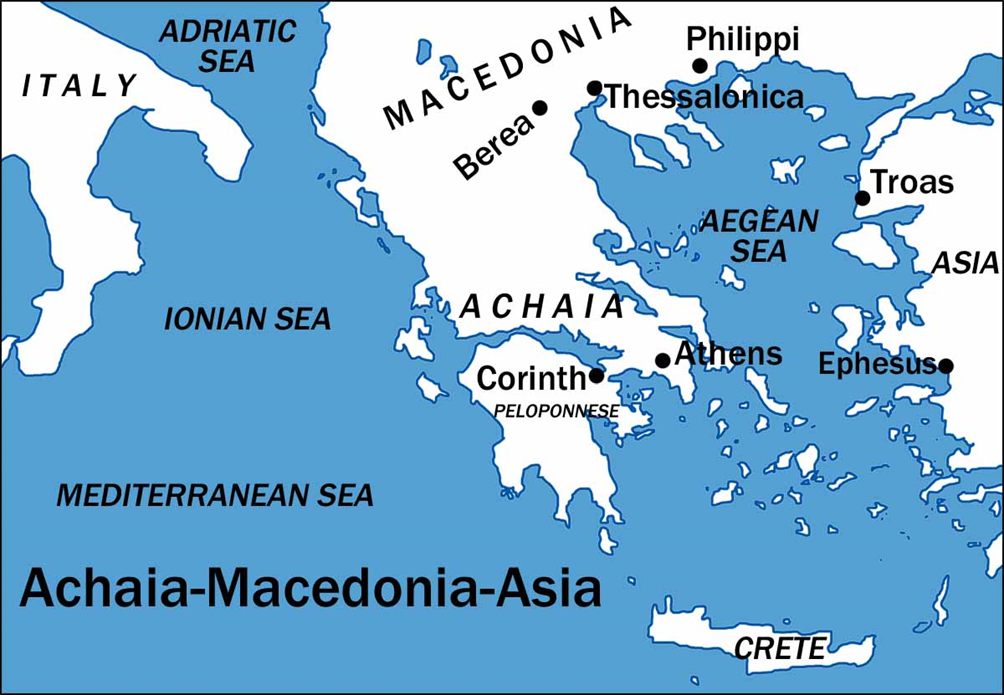 Auditorium
Class 4
I Corinthians 4:1 - 5:13
Approach for today’s study:
Reground on lead-in to chapter 4

What it means to be a minister

The problem of being ‘puffed up’ 

Immorality and the remedy
1 Corinthians 1: 11 For it has been declared to me concerning you, my brethren, by those of Chloe’s household, that there are contentions among you.  12 Now I say this, that each of you says, “I am of Paul,” or “I am of Apollos,” or “I am of Cephas,” or “I am of Christ.”
What Problem had this caused?
Reasons for writing
I. PROBLEMS REPORTED BY THE HOUSE OF CHLOE (1:10-6:20)

   A. FACTIONS IN THE CHURCH (1:1-4:21)

   B. SEXUAL IMMORALITY (5:1-13)

   C. LAWSUITS AMONG BRETHREN (6:1-11)

   D. MORAL DEFILEMENTS (6:12-20)
1 Corinthians 1: 11 For it has been declared to me concerning you, my brethren, by those of Chloe’s household, that there are contentions among you.  12 Now I say this, that each of you says, “I am of Paul,” or “I am of Apollos,” or “I am of Cephas,” or “I am of Christ.”
Paul:		       Apollos:	 		Cephas:
Preaching Style	7			4			8
Abilities		4			7			2
Eloquence 
Charisma
Intelligence
Gifts
Success


Favorite =		High Score Wins…..
1 Corinthians 4:1 Let a man so account of us, as of the ministers of Christ, and stewards of the mysteries of God.

2 Moreover it is required in stewards, that a man be found faithful.

3 But with me it is a very small thing that I should be judged of you, or of man's judgment: yea, I judge not mine own self.

4 For I know nothing by myself; yet am I not hereby justified: but he that judgeth me is the Lord.

5 Therefore judge nothing before the time, until the Lord come, who both will bring to light the hidden things of darkness, and will make manifest the counsels of the hearts: and then shall every man have praise of God.
1 Corinthians 4:1 Let a man so account of us, as of the ministers of Christ, and stewards of the mysteries of God.

2 Moreover it is required in stewards, that a man be found faithful.
Summary: Just consider Ministers for what that are.
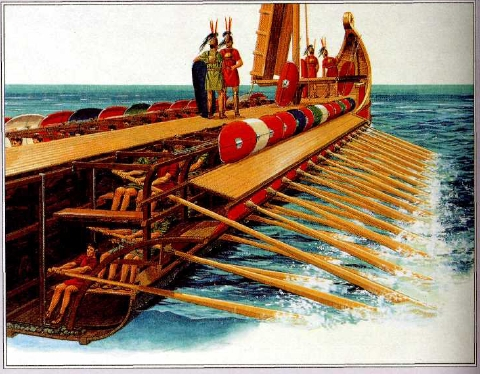 Ministers (huperetes): an under-rower.
1 Corinthians 4:1 Let a man so account of us, as of the ministers of Christ, and stewards of the mysteries of God.

2 Moreover it is required in stewards, that a man be found faithful.
Summary: Just hold stewards to what that are responsible for.
Colossians 1:24 I now rejoice in my sufferings for you, and fill up in my flesh what is lacking in the afflictions of Christ, for the sake of His body, which is the church,  25 of which I became a minister according to the stewardship from God which was given to me for you, to fulfill the word of God,  26 the mystery which has been hidden from ages and from generations, but now has been revealed to His saints.
Stewards (oikonomos): overseer of an estate.  A slave subject to the master but  placed in charge of other slaves.
If Paul and the other teacher were simply ‘under rowers’ and Slaves under a master what should we not do as hearers?
1 Corinthians 4:1 Let a man so account of us, as of the ministers of Christ, and stewards of the mysteries of God.

2 Moreover it is required in stewards, that a man be found faithful.

3 But with me it is a very small thing that I should be judged of you, or of man's judgment: yea, I judge not mine own self.
Summary: The Judgment and approval of men matters little.
Ministers should :Be faithful to the message of the mysteries of God

1 Peter 4:10 As each one has received a gift, minister it to one another, as good stewards of the manifold grace of God.  11 If anyone speaks, let him speak as the oracles of God. If anyone ministers, let him do it as with the ability which God supplies, that in all things God may be glorified through Jesus Christ, to whom belong the glory and the dominion forever and ever.
1 Corinthians 4:1 Let a man so account of us, as of the ministers of Christ, and stewards of the mysteries of God.

2 Moreover it is required in stewards, that a man be found faithful.

3 But with me it is a very small thing that I should be judged of you, or of man's judgment: yea, I judge not mine own self.

4 For I know nothing by myself; yet am I not hereby justified: but he that judgeth me is the Lord.

5 Therefore judge nothing before the time, until the Lord come, who both will bring to light the hidden things of darkness, and will make manifest the counsels of the hearts: and then shall every man have praise of God.
Lessons for us:

Don’t pick favorites among men

Don’t Judge on the outward things

Focus on how accurately the teaching matches the gospel

We should minister and be Stewards of the Word
1 Corinthians 4:6 Now these things, brethren, I have figuratively transferred to myself and Apollos for your sakes, that you may learn in us not to think beyond what is written, that none of you may be puffed up on behalf of one against the other.  7 For who makes you differ from another? And what do you have that you did not receive? Now if you did indeed receive it, why do you boast as if you had not received it?
8 You are already full! You are already rich! You have reigned as kings without us—and indeed I could wish you did reign, that we also might reign with you!  9 For I think that God has displayed us, the apostles, last, as men condemned to death; for we have been made a spectacle to the world, both to angels and to men.  10 We are fools for Christ’s sake, but you are wise in Christ! We are weak, but you are strong! You are distinguished, but we are dishonored!  11 To the present hour we both hunger and thirst, and we are poorly clothed, and beaten, and homeless.  12 And we labor, working with our own hands. Being reviled, we bless; being persecuted, we endure;  13 being defamed, we entreat. We have been made as the filth of the world, the offscouring of all things until now.
1 Corinthians 4:6 Now these things, brethren, I have figuratively transferred to myself and Apollos for your sakes, that you may learn in us not to think beyond what is written, that none of you may be puffed up on behalf of one against the other.  7 For who makes you differ from another? And what do you have that you did not receive? Now if you did indeed receive it, why do you boast as if you had not received it?
8 You are already full! You are already rich! You have reigned as kings without us—and indeed I could wish you did reign, that we also might reign with you!  9 For I think that God has displayed us, the apostles, last, as men condemned to death; for we have been made a spectacle to the world, both to angels and to men.  10 We are fools for Christ’s sake, but you are wise in Christ! We are weak, but you are strong! You are distinguished, but we are dishonored!  11 To the present hour we both hunger and thirst, and we are poorly clothed, and beaten, and homeless.  12 And we labor, working with our own hands. Being reviled, we bless; being persecuted, we endure;  13 being defamed, we entreat. We have been made as the filth of the world, the offscouring of all things until now.
Paul and Apollos are used to Illustrate a point
1 Corinthians 4:6 Now these things, brethren, I have figuratively transferred to myself and Apollos for your sakes, that you may learn in us not to think beyond what is written, that none of you may be puffed up on behalf of one against the other.  7 For who makes you differ from another? And what do you have that you did not receive? Now if you did indeed receive it, why do you boast as if you had not received it?
8 You are already full! You are already rich! You have reigned as kings without us—and indeed I could wish you did reign, that we also might reign with you!  9 For I think that God has displayed us, the apostles, last, as men condemned to death; for we have been made a spectacle to the world, both to angels and to men.  10 We are fools for Christ’s sake, but you are wise in Christ! We are weak, but you are strong! You are distinguished, but we are dishonored!  11 To the present hour we both hunger and thirst, and we are poorly clothed, and beaten, and homeless.  12 And we labor, working with our own hands. Being reviled, we bless; being persecuted, we endure;  13 being defamed, we entreat. We have been made as the filth of the world, the offscouring of all things until now.
Who makes people?   
Where does anything that matters come from?
1 Corinthians 4:6 Now these things, brethren, I have figuratively transferred to myself and Apollos for your sakes, that you may learn in us not to think beyond what is written, that none of you may be puffed up on behalf of one against the other.  7 For who makes you differ from another? And what do you have that you did not receive? Now if you did indeed receive it, why do you boast as if you had not received it?
8 You are already full! You are already rich! You have reigned as kings without us—and indeed I could wish you did reign, that we also might reign with you!  9 For I think that God has displayed us, the apostles, last, as men condemned to death; for we have been made a spectacle to the world, both to angels and to men.  10 We are fools for Christ’s sake, but you are wise in Christ! We are weak, but you are strong! You are distinguished, but we are dishonored!  11 To the present hour we both hunger and thirst, and we are poorly clothed, and beaten, and homeless.  12 And we labor, working with our own hands. Being reviled, we bless; being persecuted, we endure;  13 being defamed, we entreat. We have been made as the filth of the world, the offscouring of all things until now.
Luke 6:24 “But woe to you who are rich,  For you have received your consolation.25 Woe to you who are full,  For you shall hunger. Woe to you who laugh now,   For you shall mourn and weep.26 Woe to you when all men speak well of you,   For so did their fathers to the false prophets.
1 Corinthians 4:6 Now these things, brethren, I have figuratively transferred to myself and Apollos for your sakes, that you may learn in us not to think beyond what is written, that none of you may be puffed up on behalf of one against the other.  7 For who makes you differ from another? And what do you have that you did not receive? Now if you did indeed receive it, why do you boast as if you had not received it?
8 You are already full! You are already rich! You have reigned as kings without us—and indeed I could wish you did reign, that we also might reign with you!  9 For I think that God has displayed us, the apostles, last, as men condemned to death; for we have been made a spectacle to the world, both to angels and to men.  10 We are fools for Christ’s sake, but you are wise in Christ! We are weak, but you are strong! You are distinguished, but we are dishonored!  11 To the present hour we both hunger and thirst, and we are poorly clothed, and beaten, and homeless.  12 And we labor, working with our own hands. Being reviled, we bless; being persecuted, we endure;  13 being defamed, we entreat. We have been made as the filth of the world, the offscouring of all things until now.
True Ministers are last in men’s eyes
1 Corinthians 4:6 Now these things, brethren, I have figuratively transferred to myself and Apollos for your sakes, that you may learn in us not to think beyond what is written, that none of you may be puffed up on behalf of one against the other.  7 For who makes you differ from another? And what do you have that you did not receive? Now if you did indeed receive it, why do you boast as if you had not received it?
8 You are already full! You are already rich! You have reigned as kings without us—and indeed I could wish you did reign, that we also might reign with you!  9 For I think that God has displayed us, the apostles, last, as men condemned to death; for we have been made a spectacle to the world, both to angels and to men.  10 We are fools for Christ’s sake, but you are wise in Christ! We are weak, but you are strong! You are distinguished, but we are dishonored!  11 To the present hour we both hunger and thirst, and we are poorly clothed, and beaten, and homeless.  12 And we labor, working with our own hands. Being reviled, we bless; being persecuted, we endure;  13 being defamed, we entreat. We have been made as the filth of the world, the offscouring of all things until now.
True Ministers serve at all cost
Lessons for us:

Remember yourself 
Gal 6:3 For if anyone thinks himself to be something, when he is nothing, he deceives himself. 

If you minister correctly you will likely be looked down on

If you minister correctly you will likely suffer for it
Do we have this problem today of people being draw by the minister?
1 Corinthians  4:14 I do not write these things to shame you, but as my beloved children I warn you.  15 For though you might have ten thousand instructors in Christ, yet you do not have many fathers; for in Christ Jesus I have begotten you through the gospel.  16 Therefore I urge you, imitate me.  17 For this reason I have sent Timothy to you, who is my beloved and faithful son in the Lord, who will remind you of my ways in Christ, as I teach everywhere in every church.
18 Now some are puffed up, as though I were not coming to you.  19 But I will come to you shortly, if the Lord wills, and I will know, not the word of those who are puffed up, but the power.  20 For the kingdom of God is not in word but in power.  21 What do you want? Shall I come to you with a rod, or in love and a spirit of gentleness?
4:21 What do you want? Shall I come to you with a rod, or in love and a spirit of gentleness?
1 Corinthians  4:14 I do not write these things to shame you, but as my beloved children I warn you.  15 For though you might have ten thousand instructors in Christ, yet you do not have many fathers; for in Christ Jesus I have begotten you through the gospel.  16 Therefore I urge you, imitate me.  17 For this reason I have sent Timothy to you, who is my beloved and faithful son in the Lord, who will remind you of my ways in Christ, as I teach everywhere in every church.
1 Corinthians  4:18 Now some are puffed up, as though I were not coming to you.  19 But I will come to you shortly, if the Lord wills, and I will know, not the word of those who are puffed up, but the power.  20 For the kingdom of God is not in word but in power.
4:21 What do you want? Shall I come to you with a rod, or in love and a spirit of gentleness?
1 Corinthians  4:14 I do not write these things to shame you, but as my beloved children I warn you.  15 For though you might have ten thousand instructors in Christ, yet you do not have many fathers; for in Christ Jesus I have begotten you through the gospel.  16 Therefore I urge you, imitate me.  17 For this reason I have sent Timothy to you, who is my beloved and faithful son in the Lord, who will remind you of my ways in Christ, as I teach everywhere in every church.
1 Corinthians  4:18 Now some are puffed up, as though I were not coming to you.  19 But I will come to you shortly, if the Lord wills, and I will know, not the word of those who are puffed up, but the power.  
20 For the kingdom of God is not in word but in power.
When we are puffed up and have moved away from God’s word what happens?
1 Corinthians  5:1 It is actually reported that there is sexual immorality among you, and such sexual immorality as is not even named among the Gentiles—that a man has his father’s wife!  2 And you are puffed up, and have not rather mourned, that he who has done this deed might be taken away from among you.
What are the problems covered in these two verses?
1 Corinthians  5:1 It is actually reported that there is 1) sexual immorality among you, and such 2) sexual immorality as is not even named among the Gentiles—that a man has his father’s wife!  2 And 3) you are puffed up, and have not rather mourned, that he who has done this deed 4) might be taken away from among you.
There is sin
The sin is overt and easy to see
Everyone ‘feels great’ vs being concerned
You’ve done nothing to remedy the sin
Why would anyone feel puffed up in these circumstances?
What is the remedy?
1 Corinthians 5:3  For I indeed, as absent in body but present in spirit, have already judged (as though I were present) him who has so done this deed.  4 In the name of our Lord Jesus Christ, when you are gathered together, along with my spirit, with the power of our Lord Jesus Christ,  5 deliver such a one to Satan for the destruction of the flesh, that his spirit may be saved in the day of the Lord
How are they to go about it?
What is the ultimate goal?
What would you say to a person that rejects the idea of withdrawing fellowship from one in sin?
1 Corinthians  5:6 Your glorying is not good. Do you not know that a little leaven leavens the whole lump?  7 Therefore purge out the old leaven, that you may be a new lump, since you truly are unleavened. For indeed Christ, our Passover, was sacrificed for us.  8 Therefore let us keep the feast, not with old leaven, nor with the leaven of malice and wickedness, but with the unleavened bread of sincerity and truth.9 I wrote to you in my epistle not to keep company with sexually immoral people.  10 Yet I certainly did not mean with the sexually immoral people of this world, or with the covetous, or extortioners, or idolaters, since then you would need to go out of the world.  11 But now I have written to you not to keep company with anyone named a brother, who is sexually immoral, or covetous, or an idolater, or a reviler, or a drunkard, or an extortioner—not even to eat with such a person. 12 For what have I to do with judging those also who are outside? Do you not judge those who are inside?  13 But those who are outside God judges. Therefore “put away from yourselves the evil person.”
What are Paul’s concerns about complacency by allowing sin in the group ?
When Paul says in vs 11 to not keep company with “anyone named a brother” in sin how long does that last?
Chapter 4
Proper Estimation and Work of a Preacher (1-5)
Count Ministers for what they are
Ministers (under-oarsman) and Steward (servant and manager)
Judgment of Men Matters Little
Judgment of God is all that Matter
Do Not Compare or Judge Ministers (4:6-13)
God Causes the Differences Between Men (7)
You are Showing Superiority (8)
True Ministers are put Last (9-10)
True Ministers Serve – No Matter What (11-13)
The Faithfulness / Purpose of Ministers (14-21)
Minister Does Not Shame – but Admonishes (14)
Minister Shows a fatherly spirit (15)
Minister Sets an Unmatched Example (16)
Ministers Provides Growth for the church (17)
Minister Wants to be with God’s People – to help them get better (18)
Chapter 5
Sexual Immorality & Church Discipline
Mourn the Sin (5:1-2) 
But they were puffed up!
Judge the Sin (5:3-5) – 
Deliver him to Satan
Purge the Sin (5:6-13)–
To Save the Sinner (5b)
To Save the Church (6-8)
1 Corinthians 3: You are still infants. One follows Paul, another Apollos. We are co-workers with God. Christ is the foundation. You are God's temple.
Chapter 3 – Carnal Minds
Chapter 3
LET NO MAN GLORY IN MEN (3:1-23)
Division - Proof of Their Immaturity (1-4)
Carnal (1)  Babes,   Not spiritual, Made of Flesh
Carnal (2) They were Anti-Spiritual.  Dominated by the Flesh
Ministers Are Servants – Not Masters (5-9)
The Lord Gave to them
The Test of Every Preachers Work (10-15)
How do they Build on the Foundation of Christ?
Does Their Work Last?
Therefore Let No Man Glory in Men (16-23)
All things are yours (21)
36
1 Corinthians 6: Do you take one another to court? Why not rather be wronged? Your body is not for sexual immorality, it is a temple of the Spirit.
Chapter 6 – Lawsuits & Liberties
Major Points in Chapter 6
It is a sin to defraud your brother
How dare you take your brother to a heathen court.  It is an utter shame!
As a Christian, you are Washed, Sanctified, and Justified – Act Like It!!
You are different from the Unrighteous World in which you live.
Your conduct should reflect who you are
How you use your body matters – Always Glorify God!
37
Church Discipline
Consider the Church (5:1-13)
Mourn the Sin (5:1-2)
Judge the Sin (5:3-5)
Purge the Sin (5:6-13)
Consider the Lost (6:1-8)
Presenting a Poor Example to the Lost
Failed to Live Up to Their Position in Christ
Christians Suing Brethren had Already Lost
Consider the Lord (6:9-20)
Consider the Father (6:12-14)
Consider the Son (15-18)
Consider the Holy Spirit (19-20)
1 Corinthians 7
38
Now Concerning …
Marriage (7:1)
Divorce (7:10)
Virgins (7:25)
Food Offered to Idols (8:1)
Spiritual Gifts (12:1)
The Collection for Jerusalem (16:1)
Apollos (16:12)
1 Corinthians 7
39
1 Corinthians 7: It is good to stay unmarried, but better to marry than to burn with lust. Each should live as God has called. I want you to be free.
Chapter 7 – Liberties:  Marriage
Chapter 7
Marriage is Good (1-9)
Avoid Immorality (1-2) Marry or exercise self-control (7-9)
Maintain Affection (3-4)
A Time for Abstinence (prayer/fasting) (5-6)
Instructions on Divorce (10-24)
Do Not Depart – Leave or Divorce your Spouse
Not “Under-Bondage” – To Reconcile, To Marriage Duties, to Save Them (NOT Free to Re-Marry)
Remain in the Condition You were Called  (Social Status)
Keep the Commandments of God (19)
Instructions to the Single (25-40)
“Present Distress” – Remain Single if you Can
Widows – Ok to Marry “in the Lord”, but might be happier single
40
1 Corinthians 8: About food offered to idols: An idol is nothing. There is only one God. But if food makes my brother stumble I will never eat meat.
Chapter 8– Liberties: Meats offered to Idols
Chapter 8
Knowledge, Love and Eating Meat Offered to Idols (8:1-6)
Knowledge Puffs Up BUT Love Edifies (1)
Applying Love Toward Those Whose Consciences are Weak (7-13)
Not Everyone has Correct Knowledge / Strong Consciences (7)
Our “Liberty” (Right) Must Not Cause Others to Stumble (8-9)
We Can Abuse our Knowledge and Liberty – Leading to Sin (10-12) – both the strong and the weak.
Be Willing to Give Up Your Liberty for Your Brothers Sake (13)
“I will never eat meat again if it causes my brother to stumble”
41
[Speaker Notes: The problem is primarily attitudinal.  They think Christian conduct is predicated on knowledge and that knowledge gives them ..rights/freedom to act as they will in the matter.  Paul has another view:  The content of their knowledge is only partially correct, but more importantly, knowledge is not the ground of Christian behaviour, love is.' (Fee p. 363)

They may have settled this issue in their own minds and their argument appears to have run something like, 'Since idols are nonentities, and since food is a matter of indifference to God, it matters not not only what we eat but where we eat it as well.  So how can Paul forbid their going to the temples?' (Fee p. 362)

Paul says “Wait a minute!”  KNOWLEDGE PUFFS UP – Knowledge makes arrogant

Paul will make it clear that a man with knowledge may be loveless and/or puffed up...We will learn that nothing in the disciple's life is to be judged merely by knowledge.' (McGuiggan p. 121)

Since love does not rejoice in unrighteousness (13:6) but rejoices with the truth. 
Paul points out that one can hold the correct view, and yet be completely wrong in their motives. (13:2 'And if I have...all knowledge but do not have love, I am nothing.)

'one who determines to act solely in accordance with what is theoretically allowable has not yet learned the Christian way of life.' (p. 89)

We need to examine such subjects as smoking, social drinking, gambling, questionable apparel-movies, music, in light of the principle that Paul lays down here.]
1 Corinthians 9: You are the seal of my apostleship. Do we not have the right to material support? But I made myself a servant to all for the gospel.
Chapter 9 – Paul’s Liberties
Chapter 9
Paul’s Liberty as an Apostle (1-14)
Paul Affirms He is An Apostle (1-2)
Eyewitness of the Lord, His Work among the Corinthians
Liberties available to Paul
Eat and Drink, a Wife, and Support as a Preacher (4-5)
Illustrations of Soldier, Farmer, and a Shepherd (7)
Paul Restricted His Liberty (15-27)
Concerning Support (15-18)–“Woe if I do not preach gospel”
Service toward Others (19-23) – To Save Others (22)
The Possibility of Apostasy (24-27) – Lest I be disqualified
1 Corinthians Introduction
42
1 Corinthians 10: Do not desire evil as our fathers did. God will make you able to endure temptation. Flee from idolatry. Do all to the glory of God.
Chapter 10
Chapter 10 – Israel’s Liberties
Israel’s Example
God was not pleased (5)
Serves as an Example to Us;
We might not desire evil (6)
We must not indulge in Sexual Immorality (8)
We must not put Christ to the test (9)
We must not grumble (10)
Faithfulness of God when we are Tempted
If you think you Stand – Be Careful, You may fall (12)
God will always provide an escape so you might endure (13)
Do All Things to Glorify God (32)
Look to Build Up, Look to the Good of our Neighbor (23-24)
Try to Please Everyone in what you do – that they might be saved
43
1 Corinthians 11: The head of a woman is her husband. I hear that some go hungry when you meet! With the bread and cup you proclaim the Lord's death.
Chapter 11 – Head Covering / Lord’s Supper
Chapter 11
The Covering (1-16)
Hair, Custom, Miraculous Gifts, Divine Command.
Headship
The Lord’s Supper (17-34)
All worship is not acceptable to God
The Corinthians even had divisions when they came together
Treated the Lord’s Supper as a common meal
How to Take the Lord’s Supper
Look Back (23-26a) – Remember His Death
Remember THAT, WHY, and HOW He Died
Look Ahead (26b) Until He Comes
Look Within (27-28; 31-32) – Worthy Manner
Look Around (33-34) – Wait!
44
1 Corinthians 12: Now there are various spiritual gifts, but one Spirit. If the whole body were an eye, how would it hear? You are the body of Christ.
Chapter 12 – Gifts: Members of One Body
Chapter 12 - Review
All Spiritual Gifts, Though Diverse, Come From the Same Spirit and Are to be Used for the Benefit of All (1-11)
All Members (and Spiritual Gifts) Are Important. (12-27)
Paul Compares the Church to a Body with Many Different, but Essential Members.
Not Everyone Had the Same Gifts or Function (28-31)
Desire the Greater Gifts (Apostleship, Prophecy, Teaching) the Gifts that Instruct People in the Word of God. 
“Gifts” Do Not Make One a Better Christian, But Love Will.
1 Corinthians 13: Without love I am nothing. Love is patient, does not boast, love endures all things. Tongues will cease, but faith, hope and love remain.
Chapter 13 – Gifts: Love is Better
Chapter 13
LOVE IS
Long Suffering
Kind
Rejoicing in Truth
Bears all things
Believes all things
Hopes all things
Endures all things
Love Never Fails
LOVE IS NOT
Envious
Boastful
Arrogant
Rude
Selfish
Easily Provoked
Thinks no Evil
Hates Sin
Miraculous Gifts will Cease When the New Testament Comes Together
So now Faith, Hope, and Love abide, these three, but the greatest of these is love (13:13)
46
1 Corinthians 14: Tongues edifies the speaker, prophecy edifies the church. Each of you brings a hymn, a lesson or a tongue. Let all be done in order.
Chapter 14 – Gifts: Strive for Edification
Chap 14 – Proper Use of Spiritual Gifts
Edification (14:1-5, 26b)
Edify – To build-up, Body-Building Exercises
We are all part of the same body, so we need to be busy building each other up!
We Must Share The Word Of God!
Understanding (14:6-25)
“Understanding” – used eight times in this section!
Illustrations:  Music, Bugle Call, and Conversation
What We Share, Must Be Understood To Do Any Good!
Order (14:26-40)
Let all things be done unto edifying (26)
Let all things be done decently and in order (40)
When We Share, Do It In A Manner That Is Orderly
47
1 Corinthians 15: Christ was raised from the dead. If not then your faith is futile. But he is the first-fruits. At the trumpet we will all be changed.
Chapter 15
Chapter 15 – Summary of the Gospel
The Resurrection Of Jesus is The Basis Of Our Faith.
He Died (3), was Buried (4), Was Seen (5-7)
The Corinthians Were Taught This and they Believe This! (11)
Why Do We Believe That Jesus Was Raised From The Dead?
If Not – Then we Are to be Most Pitied (19)
What Is The Sequence Of Events At The end Of Time?
What Body will we have? (35-49)
How are we Raised? (50-58)
Since death ends nothing for the Christian, since Jesus conquered death – what we do in this life for God means Everything! 
“Be Steadfast, Immoveable, Abound in the work of the Lord!
1 Corinthians 15
48
[Speaker Notes: Paul lays the foundation for their belief in the resurrection of Christ.
Paul then answers those who denied the general resurrection by showing that to accept the one demanded belief in the other.
To deny the resurrection of Christ would mean that faith and hope are in vain.
Then Paul proceeds to explain that when Christ returned, the resurrection would occur, and that He would deliver the kingdom to His Father, and even that would mark the “END”
Then finally Paul answers the objections raised by those who denied the possibility of the bodily resurrection.
“How are the dead raised up? – since the body begins to decay after death, how is it possible to be raised?
“With what body do they come?” – If one thinks only of a physical body, resurrection seems inconceivable.]
1 Corinthians 16: Put aside an offering for the saints. I will come to you. The churches of Asia greet you. The grace of our Lord Jesus be with you.
Chapter 16 – Collection for the Saints
Chapter 16
15:58 – “…know your labor is not in vain”
What better chance to be “steadfast, immovable, and abounding in the Lord’s work” – than to help their brethren in Judea.
Concerning the Collection for the Saints
“Upon the First Day of the Week” (2)
“Lay something aside” – store up, deposit
As he may Prosper – as one is able
So – No Collections When I Come
Watch, Stand, Act Like Men, Strength (13)
But, Don’t Forget to be Loving… (14)
Quarrels and Factions (chaps 1-3)
Attitude toward Paul (Chap 4 & 9)
Lawsuits (chap 6)
Husband – Wife Relationships (chap 7)
How they treat each other (meat) – chap 8)
How you view your “rights: - chap 9
How you serve each other (with your gifts) – chaps 12-14)
[Speaker Notes: 'Now concerning'-(7:1; 8:1; 12:1; 16:12).  Indicating this was subject matter in which they wished for Paul to give additional instruction concerning.

The leadership in the Jerusalem Church and the other Apostles had requested that Paul 'remember the poor'. (Galatians 2:10)
'The more probable and permanent cause was the persecution and social ostracism suffered by Christians in Jerusalem...In a city of which the prosperity depended in large measure upon Jewish rites and ceremonies, converts to Christianity would have peculiar difficulty in securing employment and obtaining financial support.. 

Paul speaks of this collection in terms that are full of theological content:  "fellowship" (2 Cor. 8:4; 9:13); "service" (2 Cor. 8:4; 9:1,12,13); "grace" (2 Cor. 8:4,6,7); "blessing" (2 Cor. 9:5); "divine service" (2 Cor. 9:12).  All of this together suggests that the "collection" was not some mere matter of money, but was for Paul an active response to the grace of God 

FOR THE SAINTS - While individual members could assist non-Christians (Galatians 6:10; James 1:27), resources pooled at the congregational level were only used for relieving the needs of other Christians. (Acts 2:44-45; 4:32-37; 11:29-30; 1 Timothy 5:16; 9-10)
Unfortunately, some have ridiculed the above truth.  Churches of Christ who refuse to relieve the needs of non-Christians out of the treasury are viewed as uncaring, unsympathetic, and just looking for a scripture to hide behind so they don't have to spend their money.
Every religious body, must limit who it will help (for no religious body has unlimited resources) Why not use God's standard-i.e. from the collected funds, only Christians are to be helped?]